Vishal Bharat Sharma
Student ID: 41423682

Supervisor: Dr. Rajan Shankaran
ITEC 810 - Initial Plan Secure Router Virtualization
Overview
Introduction
Routers
Related Concepts and Technologies
MultiProtocol Label Switching 
General Router Architecture
Functional Components of Routers
Existing Routers Supporting 
Architecture of Routers Supporting SRV -1
Security  Features
Comparison
2
Introduction
Aim
To study and analyze Secure Router Virtualization
Importance
Growing Networks & Services
Changing Industry Needs (Current & Future)
Approach
Analyzing Existing Products
Outcome
Comparison of Concepts and Technology used
3
Routers
Definition
Device which forwards the data packets to their destination on network
Device to connect two different networks
Logical Routers  Vs Secure Virtual Routers
Similarity
Software Based
Dissimilarity
Hardware assigned to Secure Virtual Routers
4
Related Concepts & Tech.
Virtualization
Network Virtualization
Router Virtualization
General Network Concepts
VLAN
VPN
MPLS
ATM
5
MultiProtocol Label Switching
Technology that provides very high-speed data forwarding between Label-Switched Routers (LSRs) 
Reservation of bandwidth
Differing Quality of Service 
Label Switch Router (LSR) 
Ingress LSR 
Egress LSR
6
General Router Architecture
7
Functional Components of Router
8
Existing Routers Supporting SRV
Cisco Systems
Carrier Routing System One
XR 12000 Series 

Juniper Networks
TX Matrix Plus with JCS1200 Control System
TX Matrix with JCS1200 Control System
9
Arch. of Router Supporting SRV -1
Cisco Systems: Carrier Routing System One
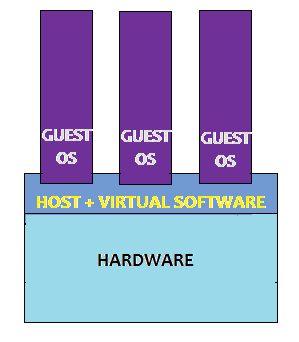 10
Arch. of Router Supporting SRV -2
Juniper Networks: TX Matrix Plus with JCS1200 Control System
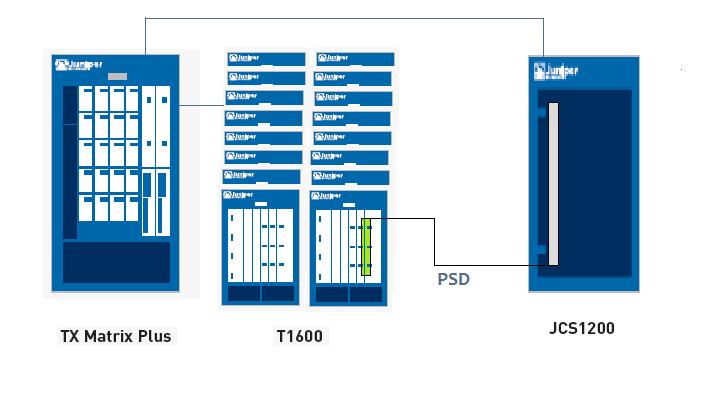 11
Security Features
Cisco Systems Carrier Routing System One
CISCO IOS XR
Login Access 
Access Lists
Juniper Networks TX Matrix Plus 
JUNOS
Login Access
Filter Firewalls
12
Comparison/Summary
13
Thank You